Pipeline Outage Questions


Craig Wolf
Planning Engineer

9/20/19
Purpose:
Who: The ERCOT Regional Transmission Planning team

What: Annual assessment of grid conditions over a 6 year horizon

Why: To evaluate the impact of gas pipeline outages on the grid

End Goal: Convert fuel supply contingencies to generator contingencies
2
Going Forward
ERCOT will use guidelines from the NERC EGWG to gather the necessary information
Generation Owners
Pipeline Operators
Fuel Suppliers

Possible Questions:
Gather appropriate fuel supply contingencies
Fuel supply response plans for disruptions
3
Q1: Redundancy
When generation substations are supplied by multiple pipelines/pipeline companies – does that mean:
They are fully redundant
The loss of one would result in deration of the unit
Case by case basis
Other
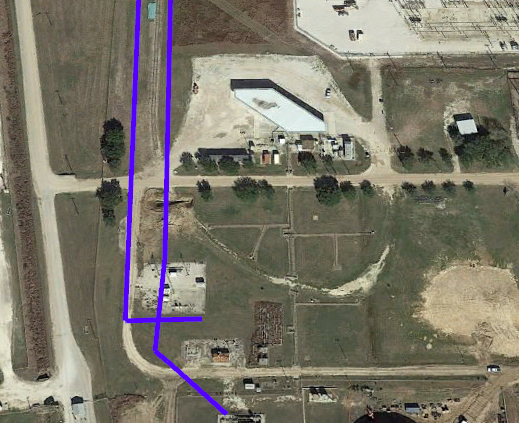 4
Q2: Existing Studies
Do pipeline companies perform studies to evaluate the effect of losing any single pipeline on the ability to supply their customers?
5